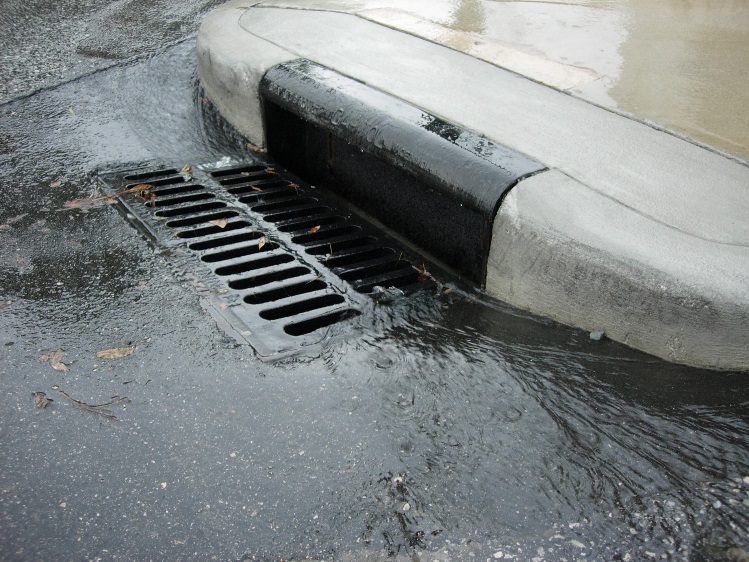 Land Use and Zoning CommitteeSpecial Workshop
http://usaservicesfl.com
Flooding and Drainage Regulation
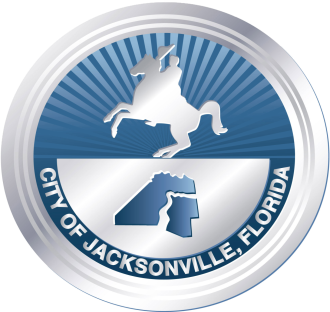 ONE CITY. ONE JACKSONVILLE.
Planning and Development Department - November 13, 2017
Regulatory Background
2030 Comprehensive Plan

High level policy statements 

Provide for specific courses of action to guide day-to-day decision making and are implemented through detailed regulations such as the LDPM and Municipal Code
Examples: 
Policy 2.7.1	The City shall continue to define the surface hydrology of the area to determine flood plain vulnerability and sensitivity, and will determine appropriate protection measures.

Policy 1.4.4	The City shall require all development within the 100 year flood plain to be in strict conformance with all applicable federal, State, regional and local development regulations.

Pending comprehensive plan amendment enhances existing floodplain management regulations and addresses associated impacts of sea level rise
Planning and Development Department - November 13, 2017
Regulatory Background
Land Development Procedures Manual (LDPM)

Comprehensive guide to development

Detailed design standards, methodologies and formulas for drainage design

Development related stormwater runoff must not harm upstream or downstream property

Developers under pre/post development discharge restriction

Engineering solutions such as lot filling, grading, ditches, swales, ponds
Planning and Development Department - November 13, 2017
Regulatory Background
Floodplain Management Ordinance

Chapter 652, Municipal Code

Minimum requirements to safeguard public health, safety and general welfare and to minimize public/private loss due to flooding through regulation of flood hazard areas

Standards intended to manage “100-year flood” or the “1-percent annual chance flood”

Applies to all development partially or wholly in flood hazard area

Flood hazard areas established by 2013 Flood Insurance Study, Flood Insurance Rate Maps (FIRM) and supporting data in the Master Stormwater Management Plan (MSMP)
Planning and Development Department - November 13, 2017
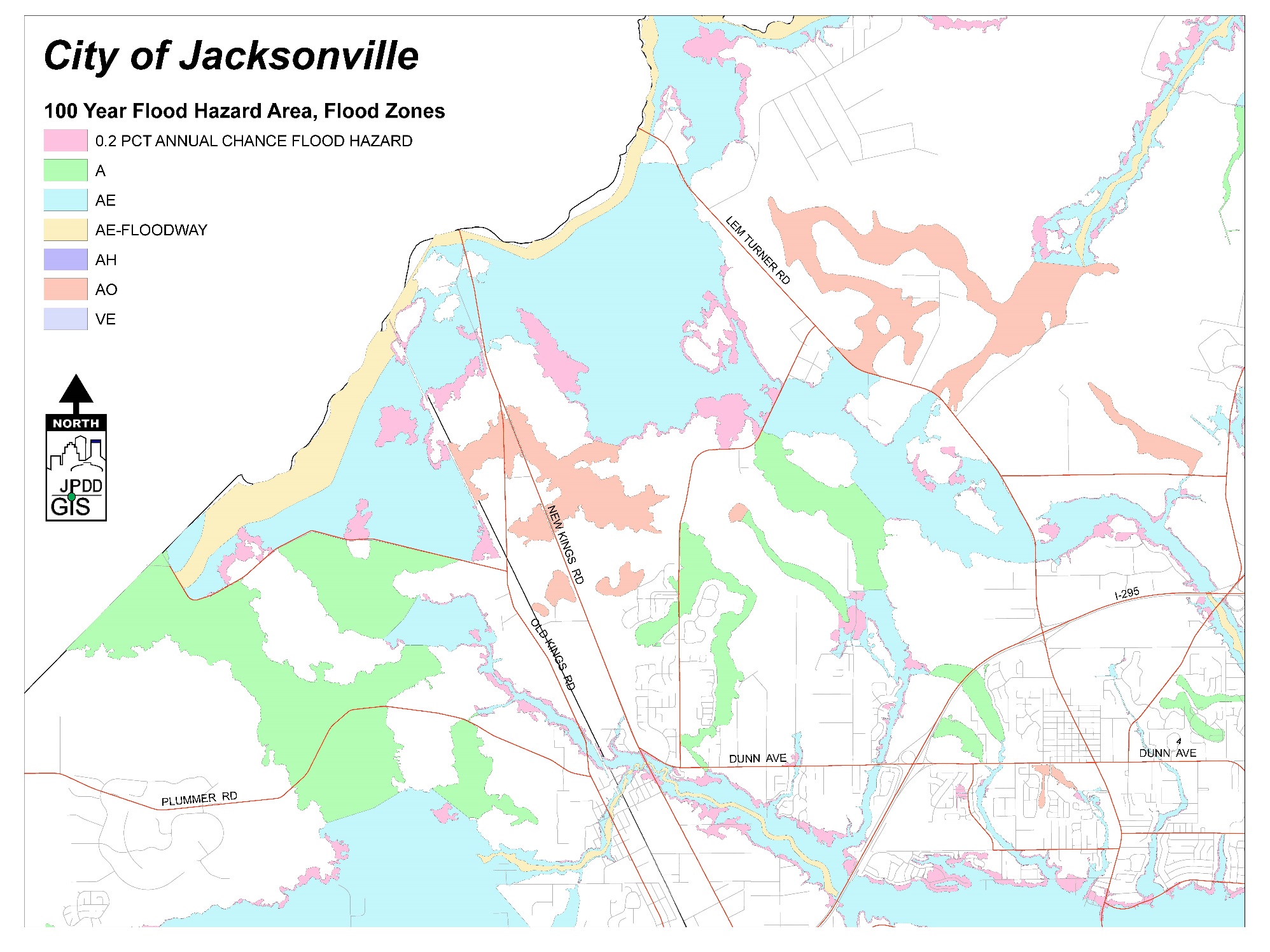 Flood Zone Map
Planning and Development Department - November 13, 2017
Regulatory Background
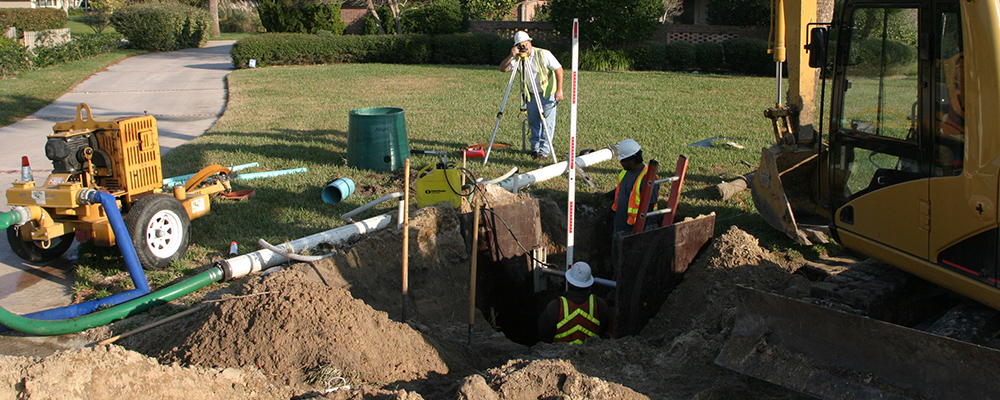 Concurrency and Mobility System

Chapter 655, Municipal Code

Includes  drainage review component

Drainage level of service (LOS) standards and methodologies compatible with the LDPM
Jea.com
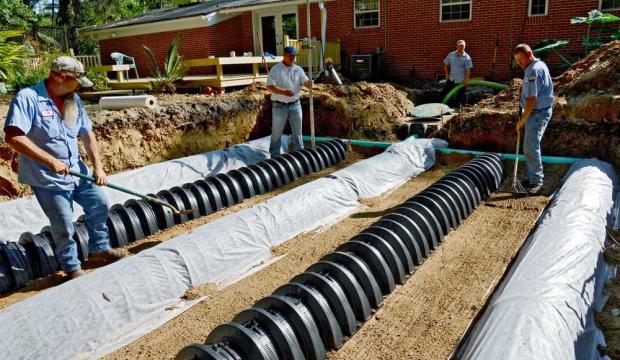 jacksonville.com
Planning and Development Department - November 13, 2017
Roles & Responsibilities in 
Design & Permitting
Engineering Professionals Certify that:
All contributing areas accounted for;

On-site collection design accuracy;

Ponds designed per LDPM;

Conveyance methods (pipes/ditches), elevations, calculations for flow characteristics accounted/documented; and

Obtain permits from the SJRWMD and City
Planning and Development Department - Development Services Division:
Verify engineer drainage plan analysis and design;

Acceptable design methodologies and equations per LDPM;

Staff walks final inspection unless developer utilizes private inspector; and

Evaluate concurrency applications for drainage capacity per LOS standards to protect function of the existing drainage system
Planning and Development Department - November 13, 2017
Roles & Responsibilities in Design & Permitting
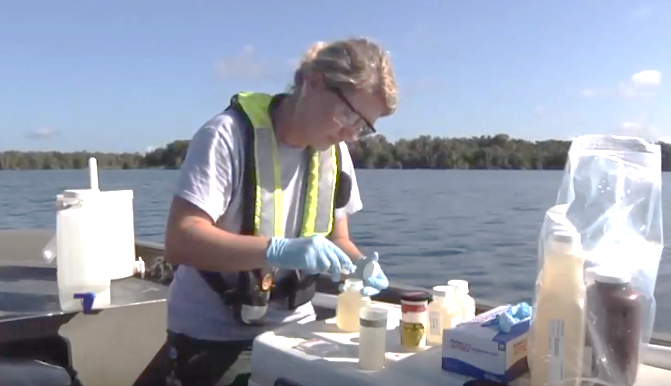 sjrwmd.com
St. Johns River Water Management District (SJRWMD)

Focused primarily on water quality

Stormwater size and design specifications overlap with City’s drainage requirements except in restricted basins
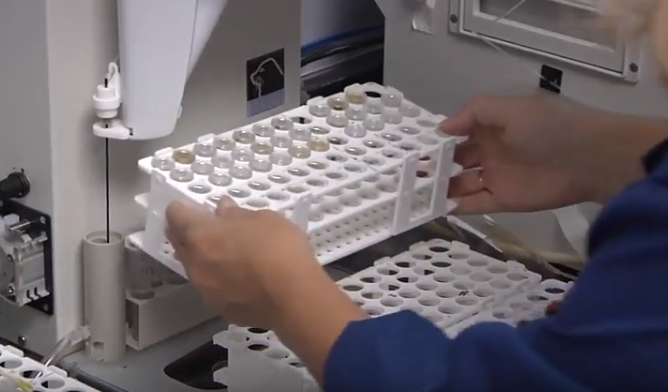 sjrwmd.com
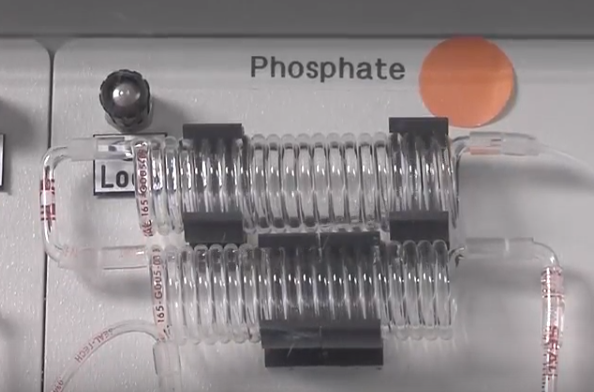 sjrwmd.com
Planning and Development Department - November 13, 2017
Land Development Procedure Manual (LDPM)
Development Drainage Requirements
Engineering Professional  - provides certified data, methodology and engineering solutions that protect adjacent land owners from harm.  

Develops Master Drainage Map
Creates lot grading and lot filling plan
Provides soil investigation report
Ensures no obstruction of existing drainage
Accommodates flood zone and flood-prone area storage needs
Ensures capacity for downstream drainage systems
Ensures stormwater runoff does not impact adjacent property

Stormwater management facilities are owned and maintained by a private entity

City is relieved from liability related to stormwater management facilities by execution of a “hold harmless” agreement
Planning and Development Department - November 13, 2017
2030 Comprehensive Plan
High level guiding policy document

Sets out general policy to guide detailed regulations such as:

Level of Service (LOS) standards for concurrency related drainage reviews consistent with LDPM
Tasking the City with defining surface hydrology to determine flood plain vulnerability and appropriate protection measures
Establishing general priorities for protection measures to apply to identified floodplain areas

Pending Ordinance 2017-627
Floodplain Management
Adaptation Action Area (AAA) / Coastal High Hazard Area (CHHA)
Establishes a working group to address implications and potential responses to the effects of coastal flooding within the AAA
Planning and Development Department - November 13, 2017
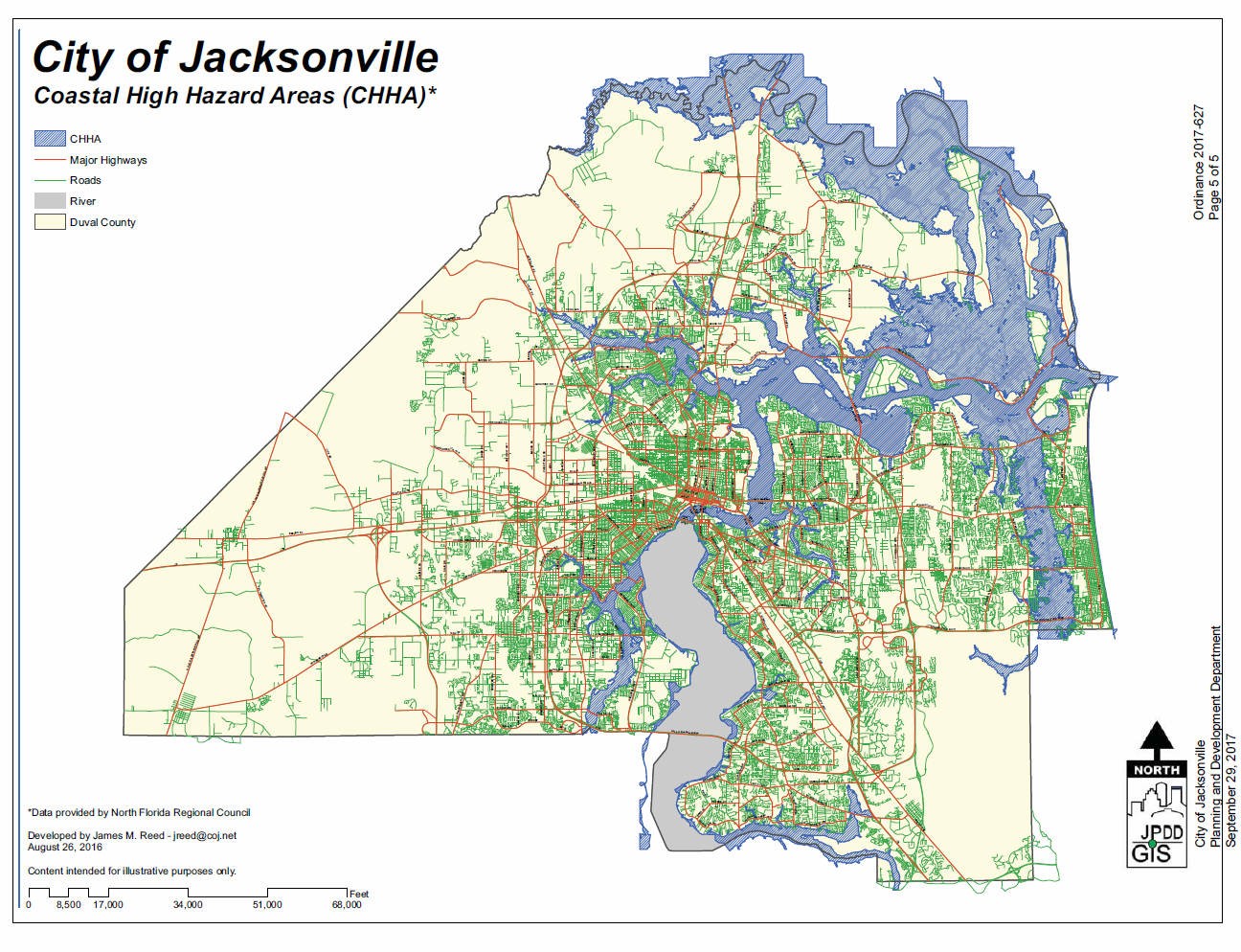 Coastal High Hazard Areas Map
Planning and Development Department - November 13, 2017
Strengths and Weaknesses
Strengths

Effective engineering regulations

2030 Comprehensive Plan policies support regulations

Pending Ordinance 2017-627 supports Floodplain Management Ordinance and initiates discussion of potential impacts of sea level rise
Weaknesses

Private inspection firms report directly to developer

Protections for adjacent properties during development

Infill development regulations and inspections

Private inspectors vs. City inspectors

Private stormwater/flood control infrastructure maintenance
Planning and Development Department - November 13, 2017
Opportunities
Private Inspector approval/reporting structure

Maintenance of drainage plan

Drainage maintenance inspection program and associated enforcement options
Planning and Development Department - November 13, 2017